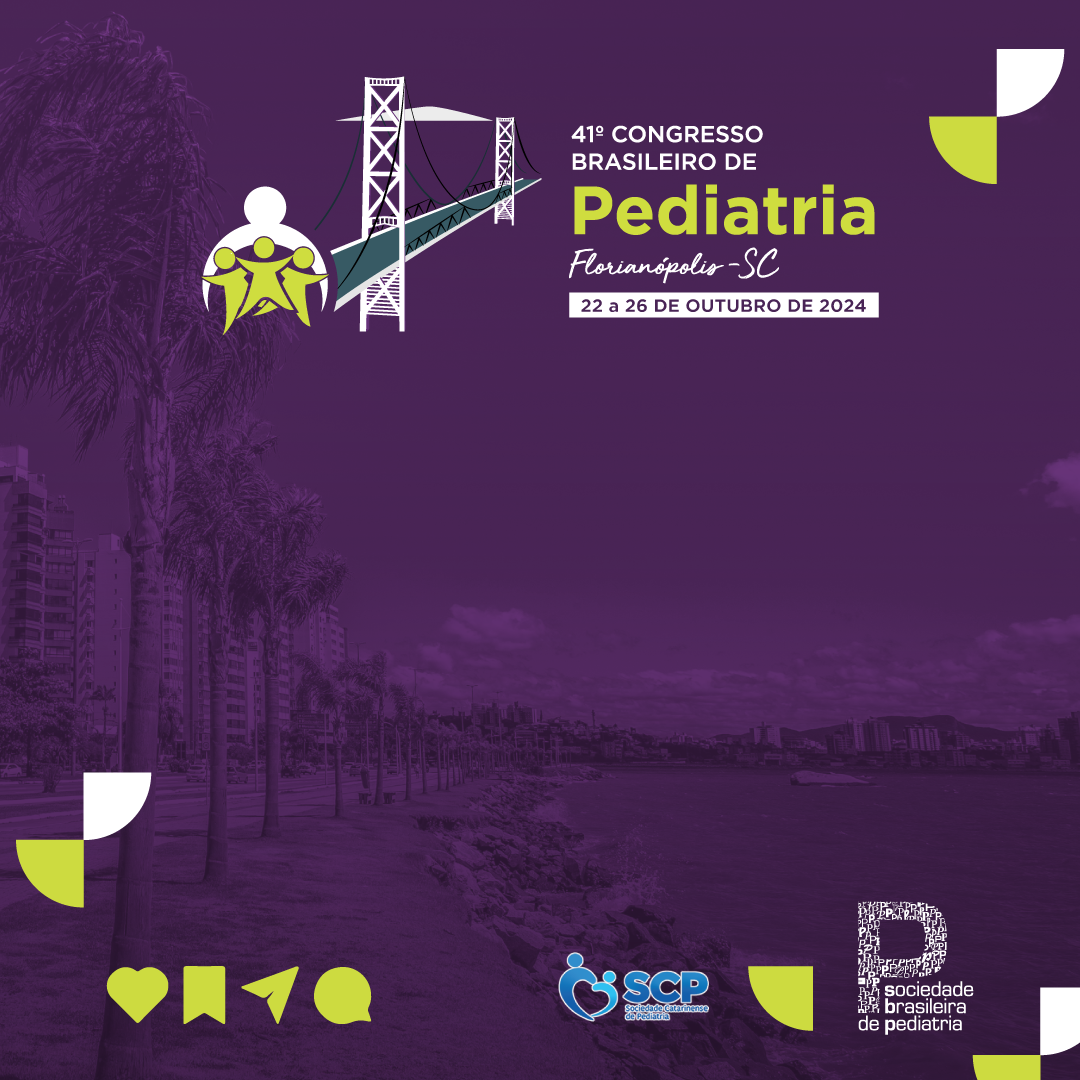 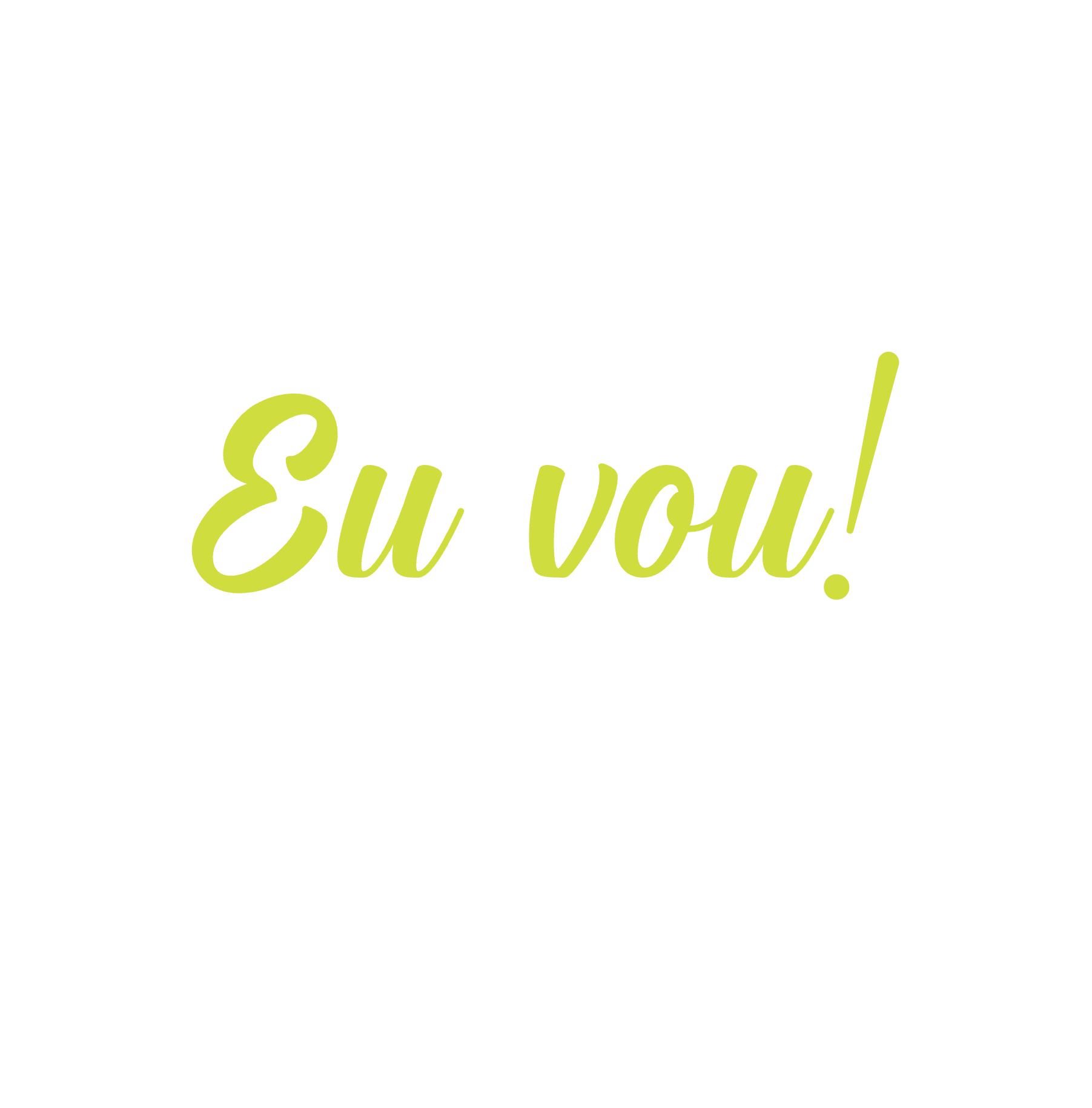 Nome Sobrenome